আজকের পাঠদানে সবাইকে
 স্বাগত
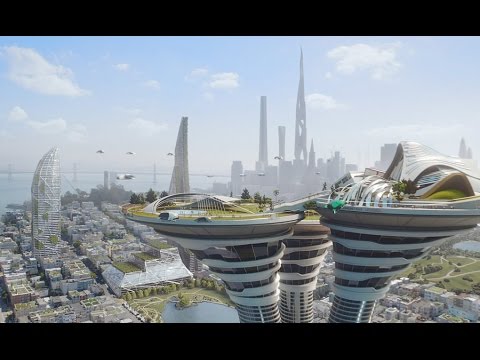 পরিচিতি
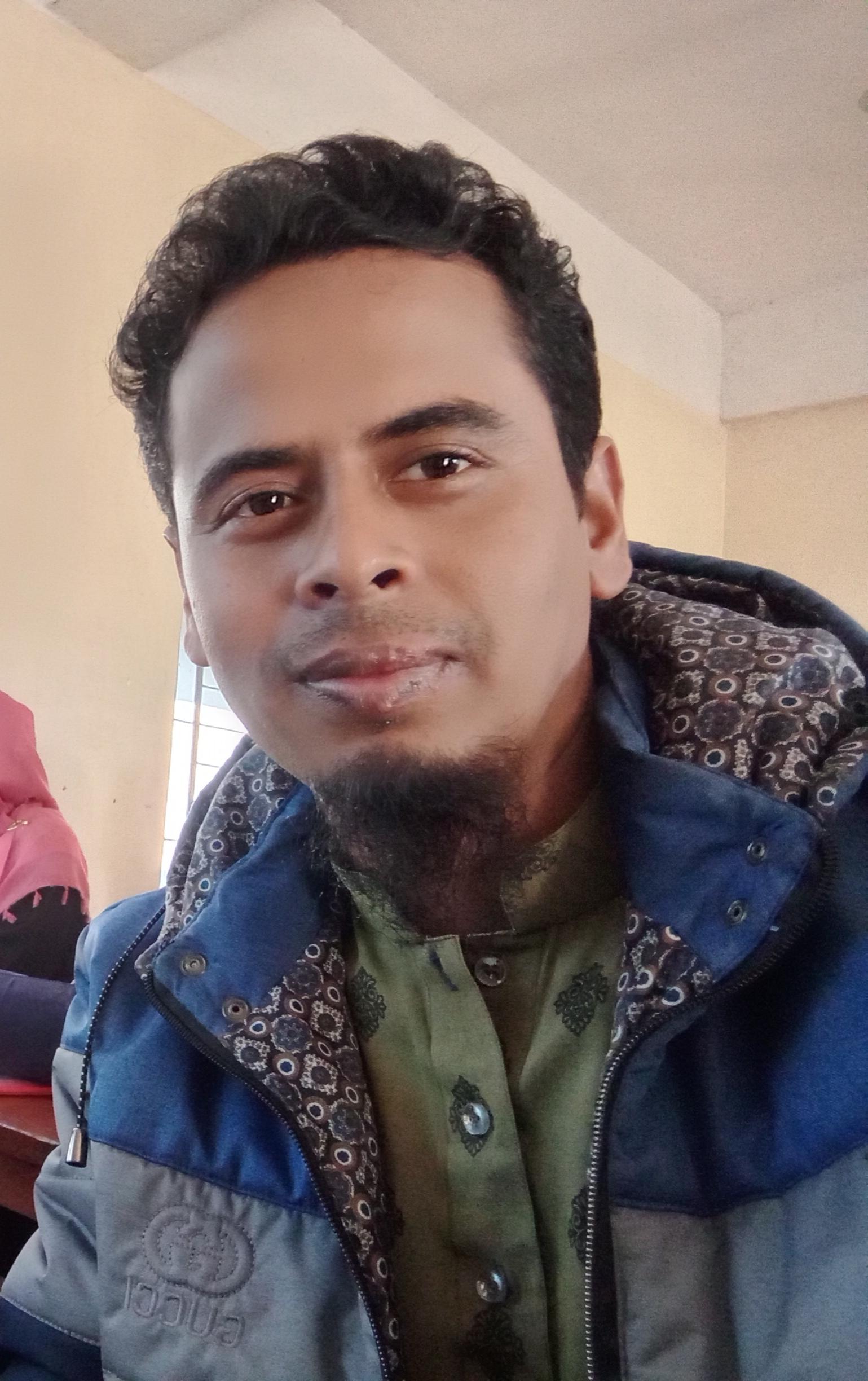 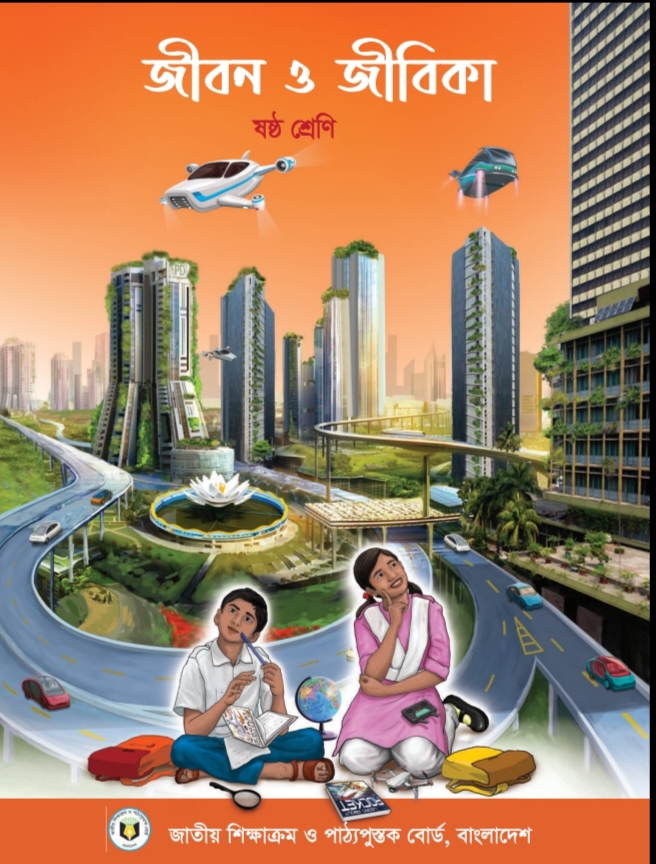 মো.আব্দুস সালাম
সহকারী শিক্ষক 
ইটাউরী মহিলা আলিম মাদরাসা
বড়লেখা, মৌলভীবাজার। 
মোবাইলঃ  ০১৭৪০৭২০৪৬৮
শ্রেণিঃ ষষ্ঠ 
বিষয়ঃ জীবন ও জীবিকা 
পাঠঃ আগামীর স্বপ্ন 
তারিখঃ ৭/১/২০২৩
নিচের ছবিগুলো ভালোভাবে লক্ষ্য করি
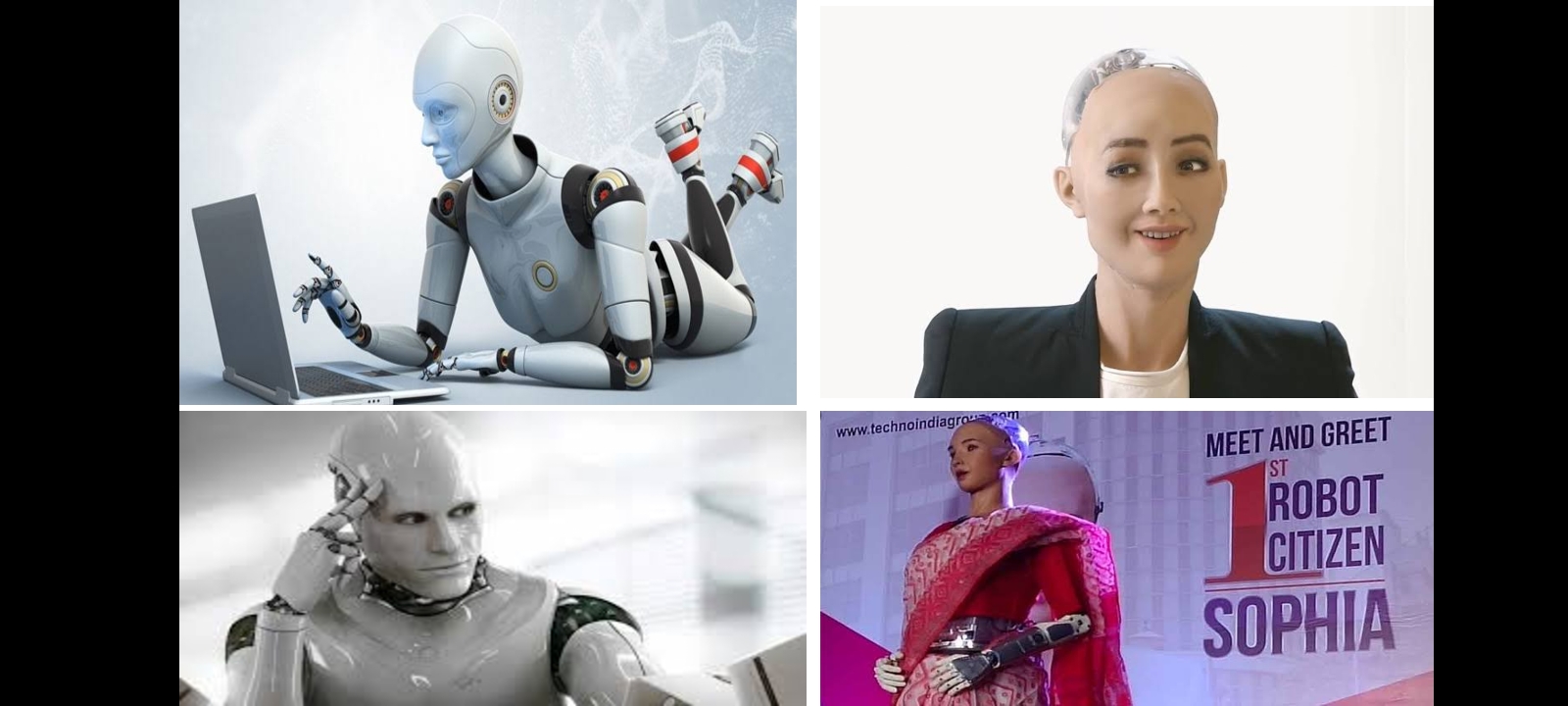 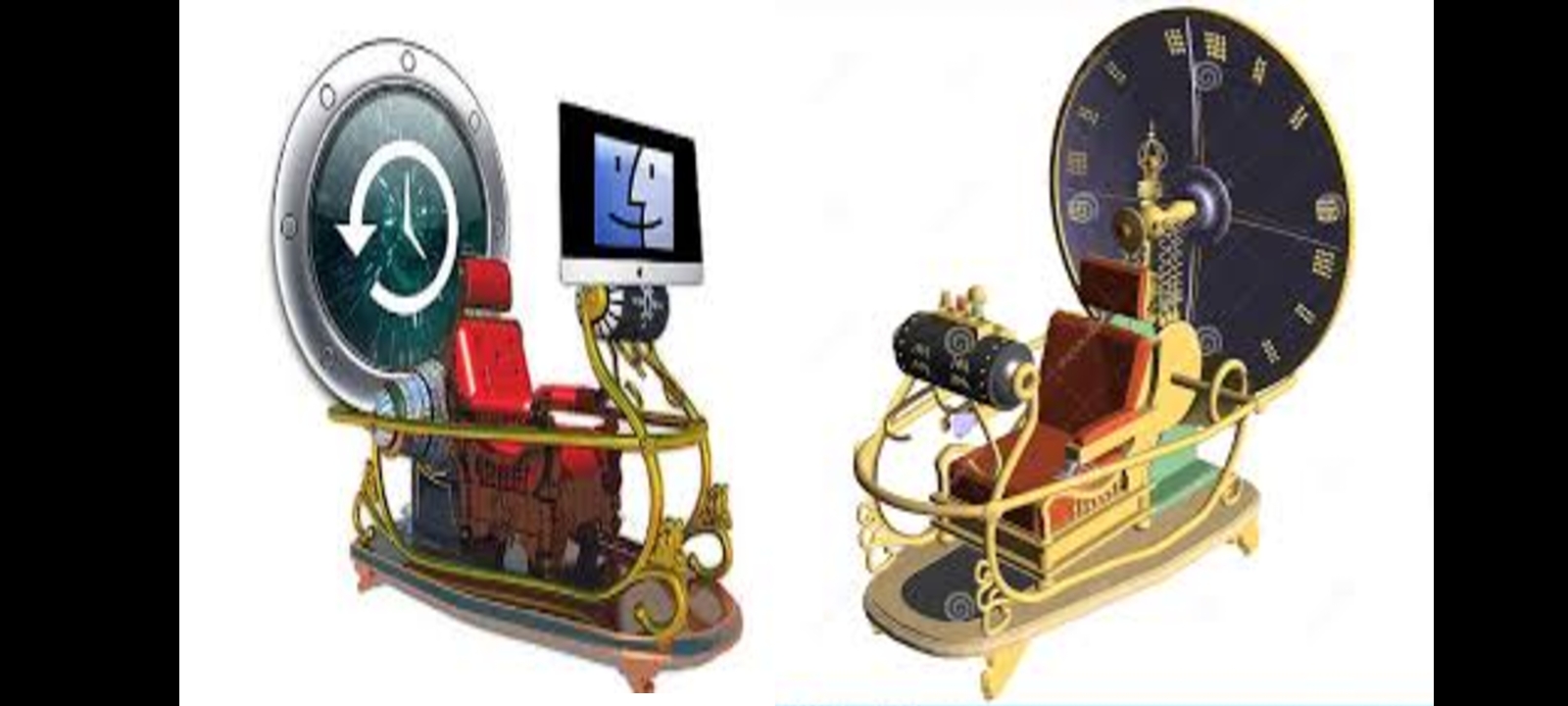 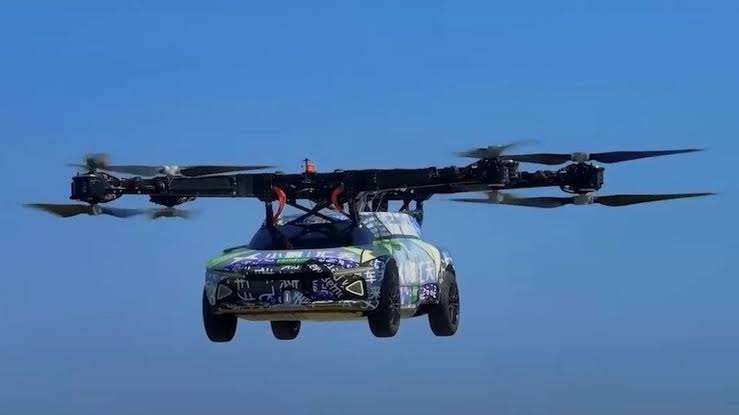 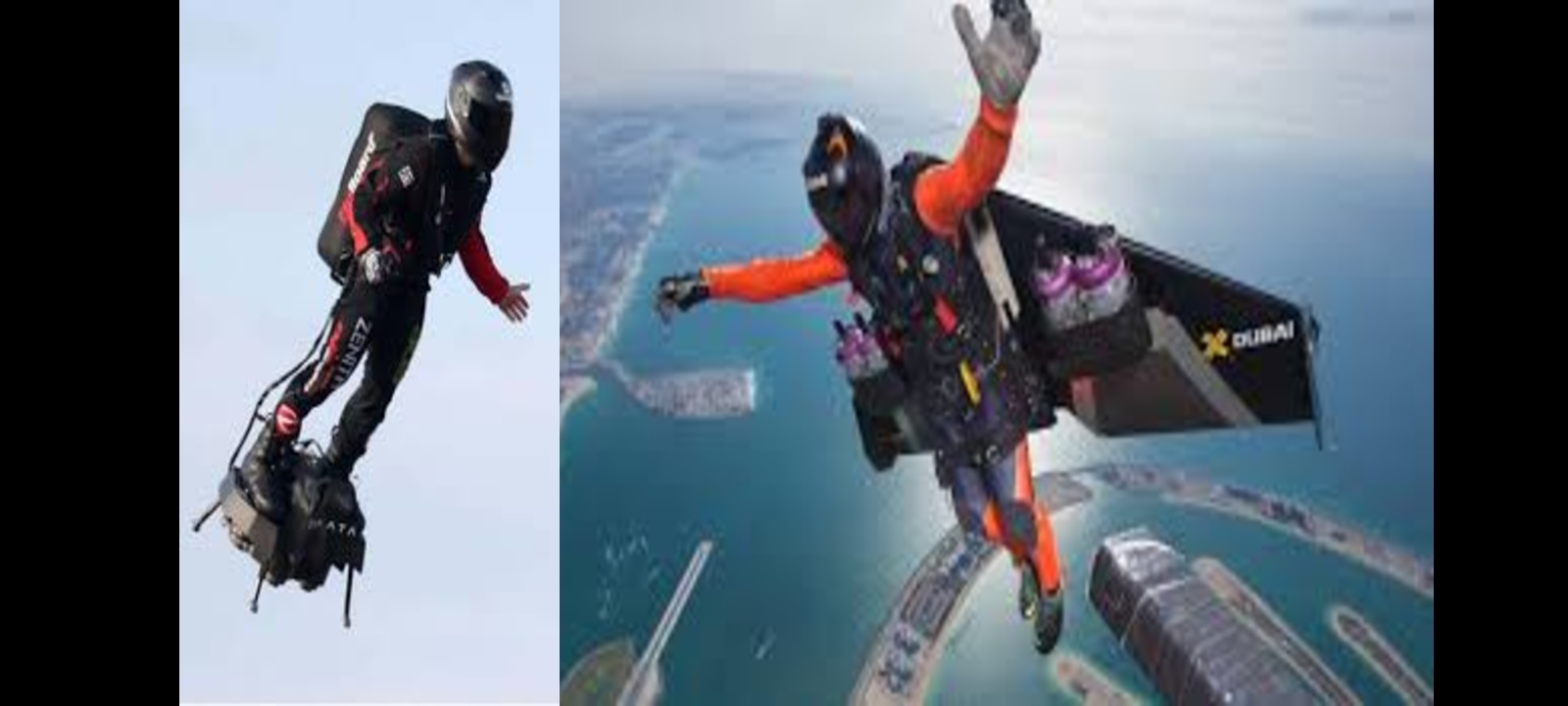 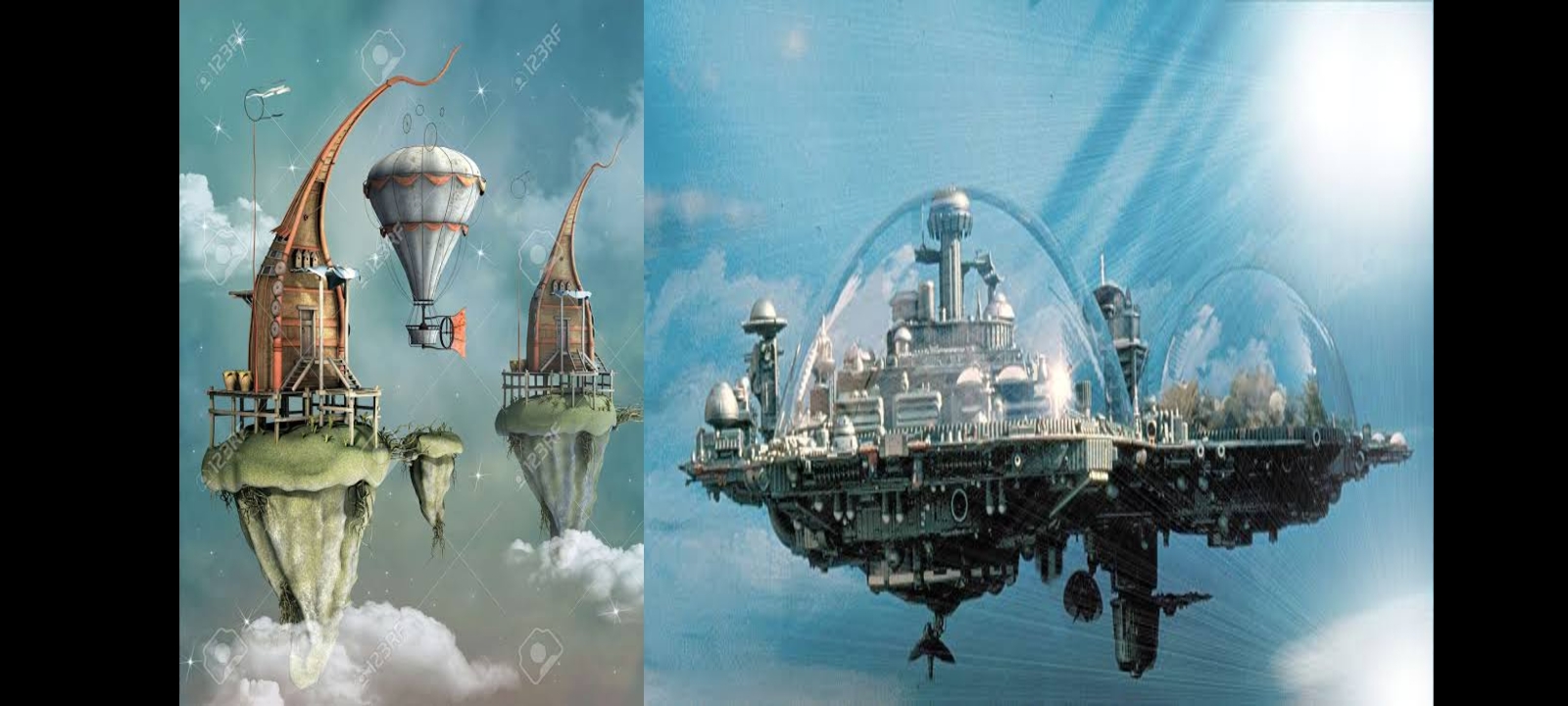 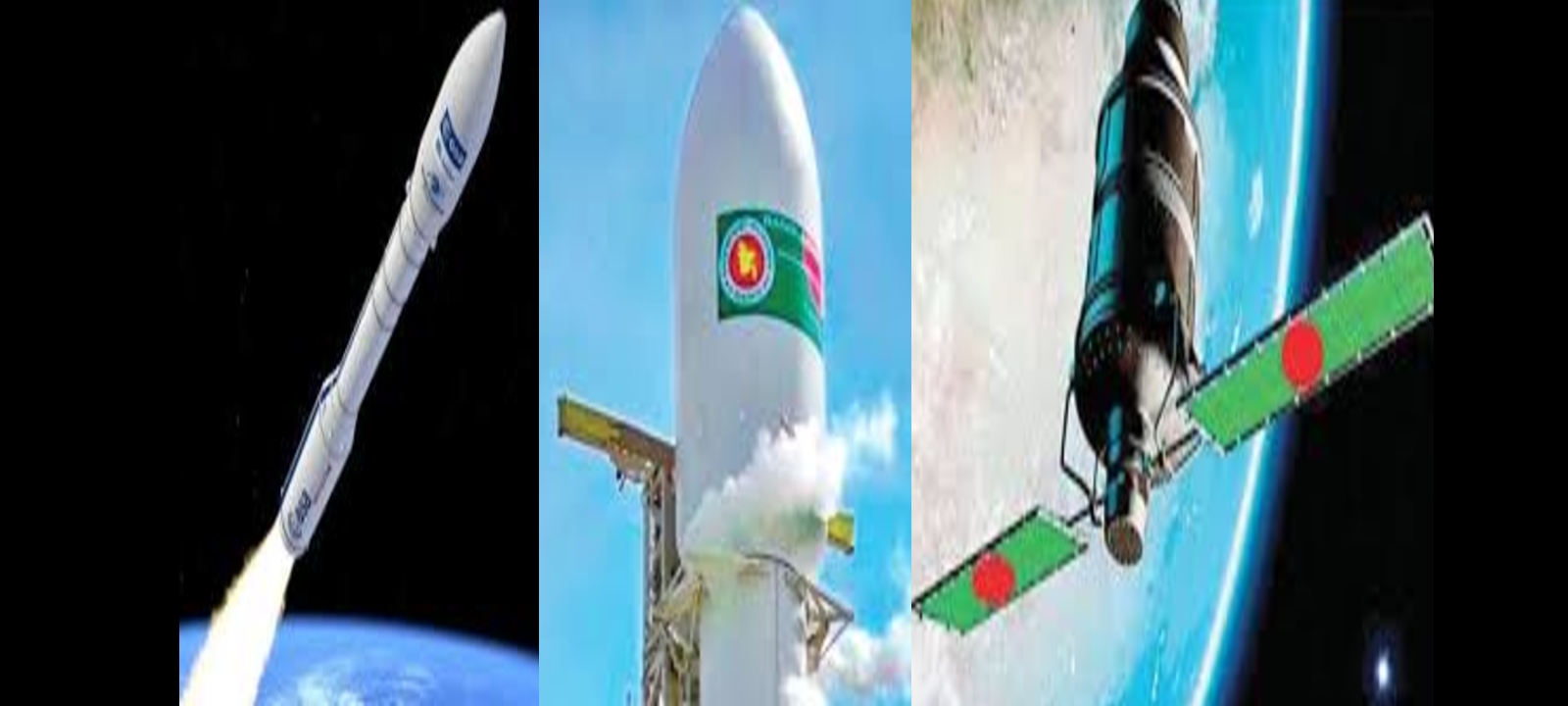 আগামীর স্বপ্ন
১ম পাঠ
কৃত্রিম বুদ্ধিমত্তা
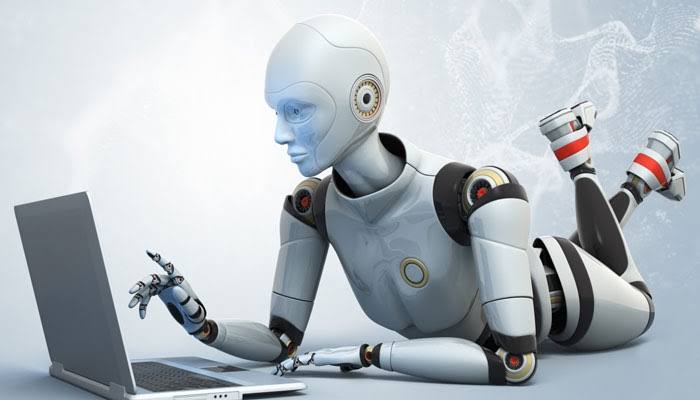 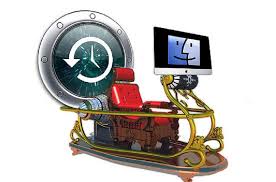 টাইম মেশিন
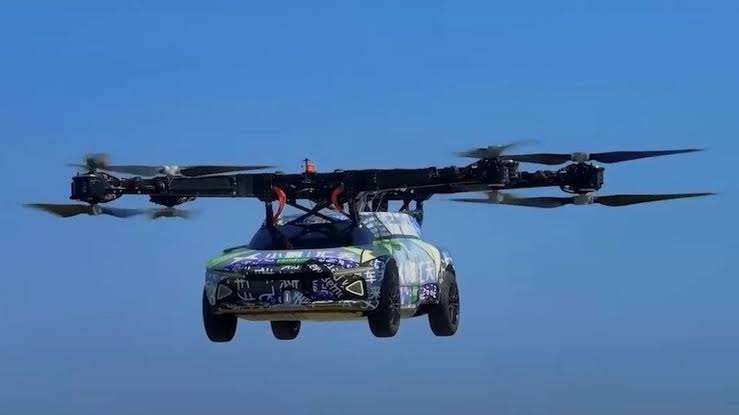 উড়ন্ত কার
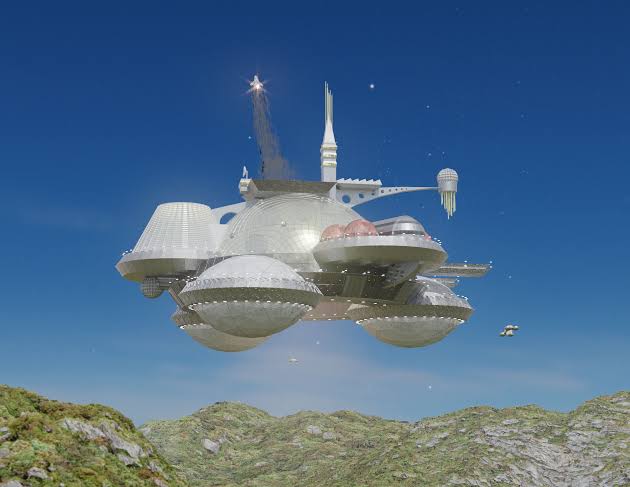 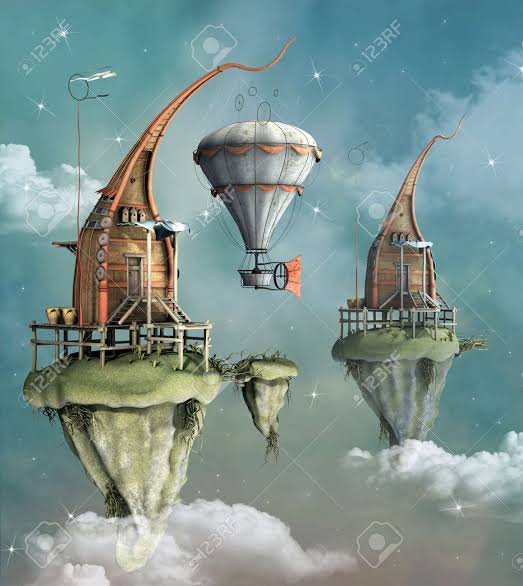 ঝুলন্ত শহর
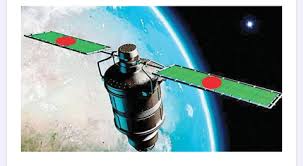 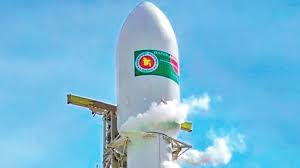 রকেট
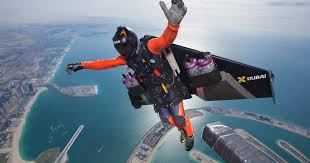 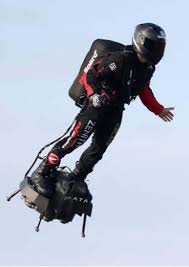 উড়ন্ত মানুষ
একক কাজ
প্রিয় শিক্ষার্থীবৃন্দ,
 
🔰তোমাদের কাছে কোন চিত্রটি বিস্ময়কর মনে হয়েছে?
 
🔰চিত্রটি সম্পর্কে তোমার অনুভূতি “আমার বিস্ময়” অংশে লিখুন।
জোড়ায় কাজ
💡প্রিয় শিক্ষার্থীবৃন্দ, তোমাদের অনুভুতি একজন অন্যজনের সাথে শেয়ার কর।
প্রিয় শিক্ষার্থীবৃন্দ, পরবর্তী চিত্রগুলো  ভালো করে লক্ষ্য করি এবং চিন্তাকরে বলি
✅চিত্রের কোন ভবিষ্যতগুলো সম্ভব এবং কোনগুলো অসম্ভব তার তালিকা করে মতামত লিখ।
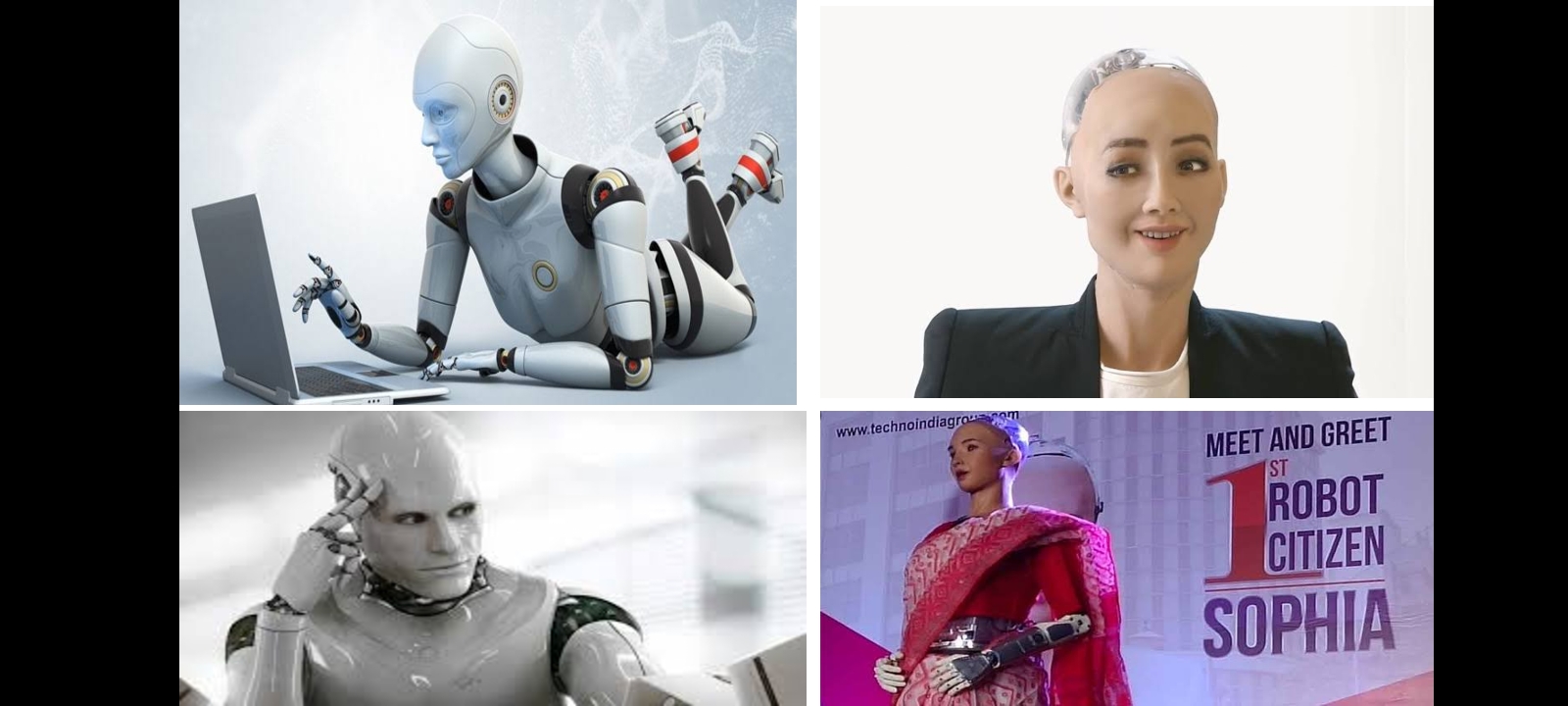 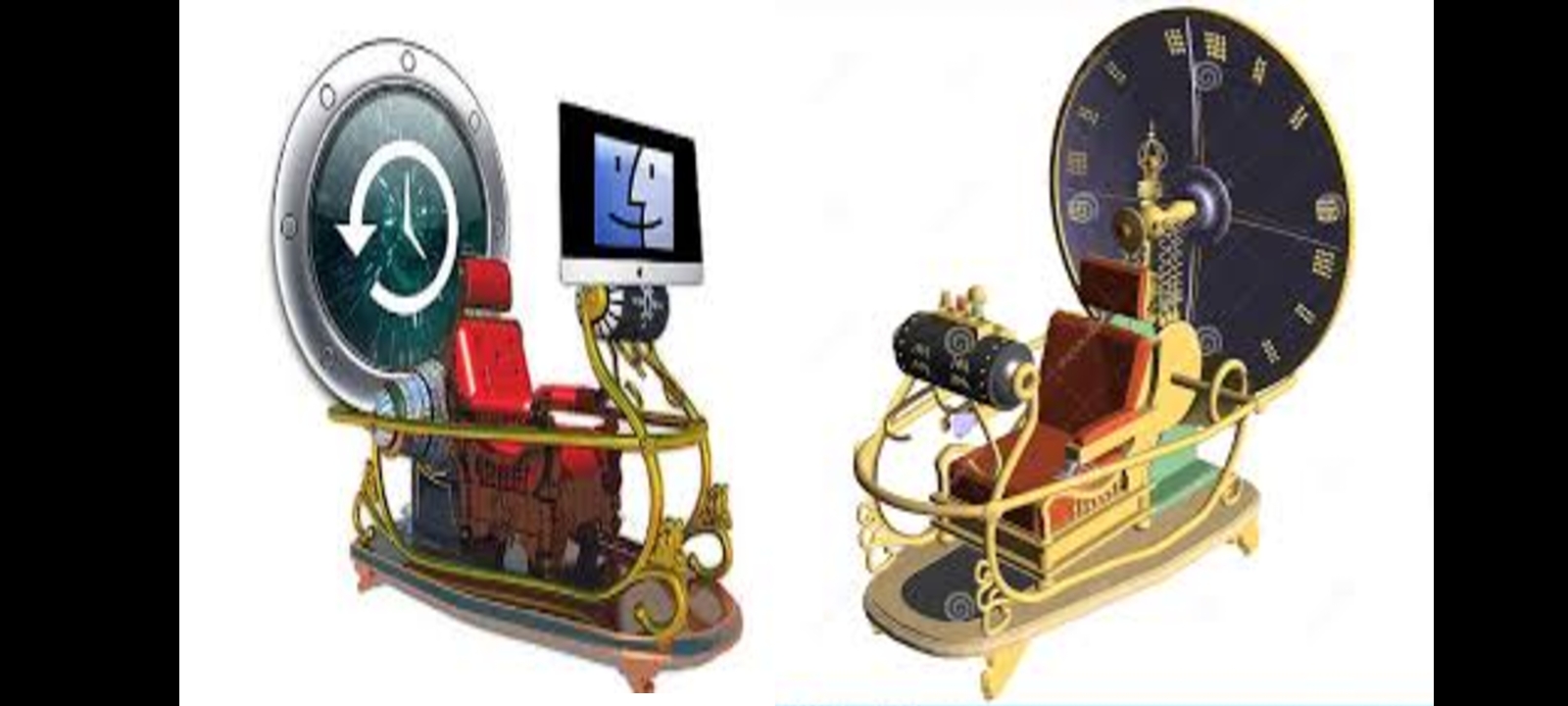 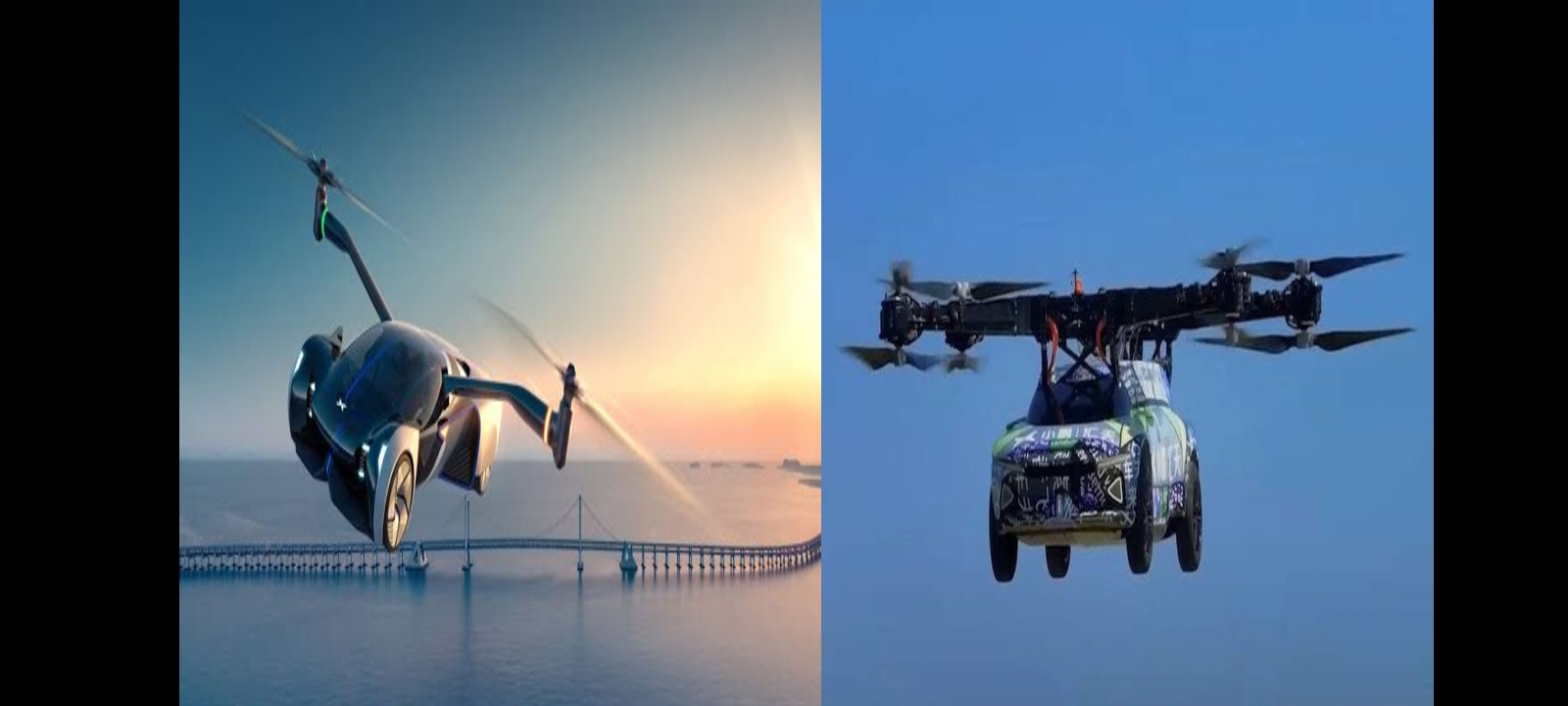 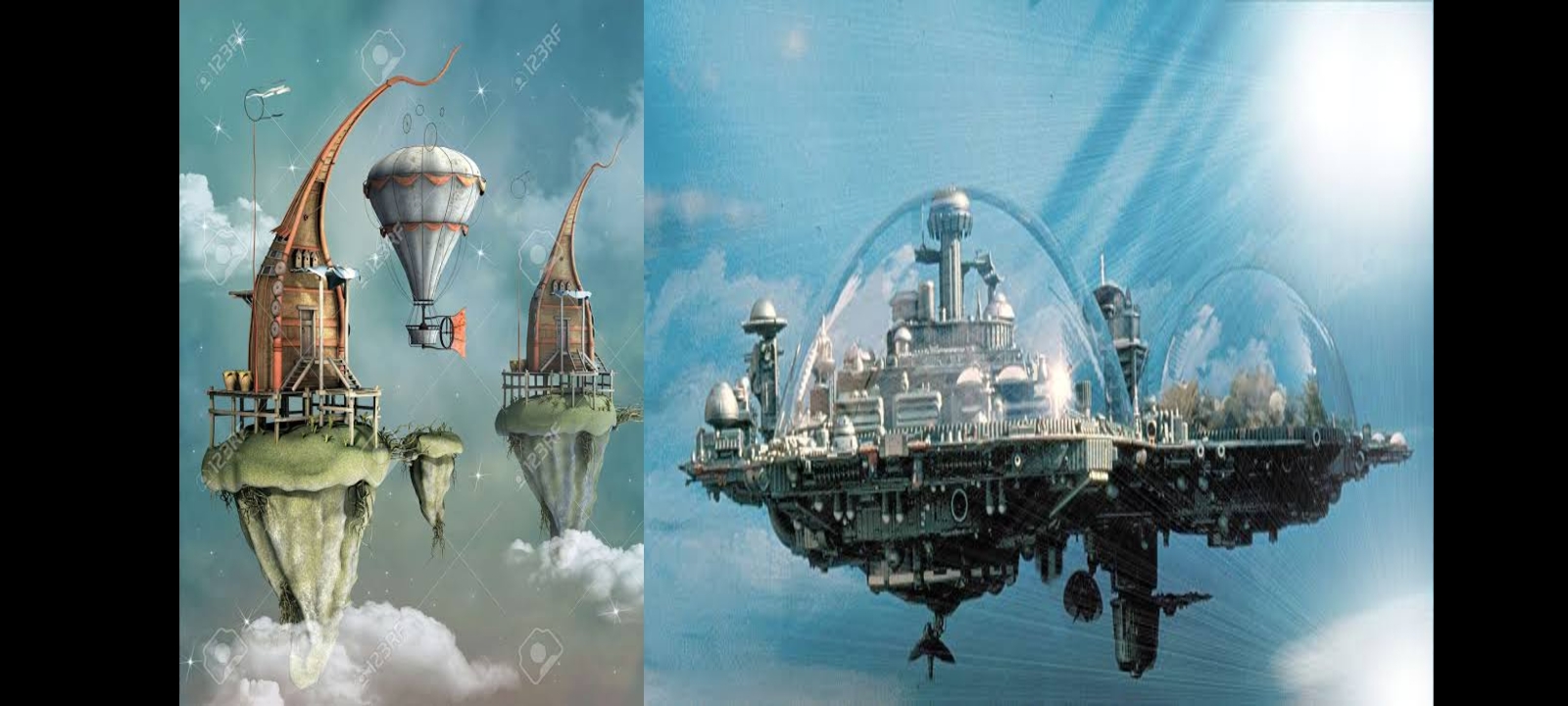 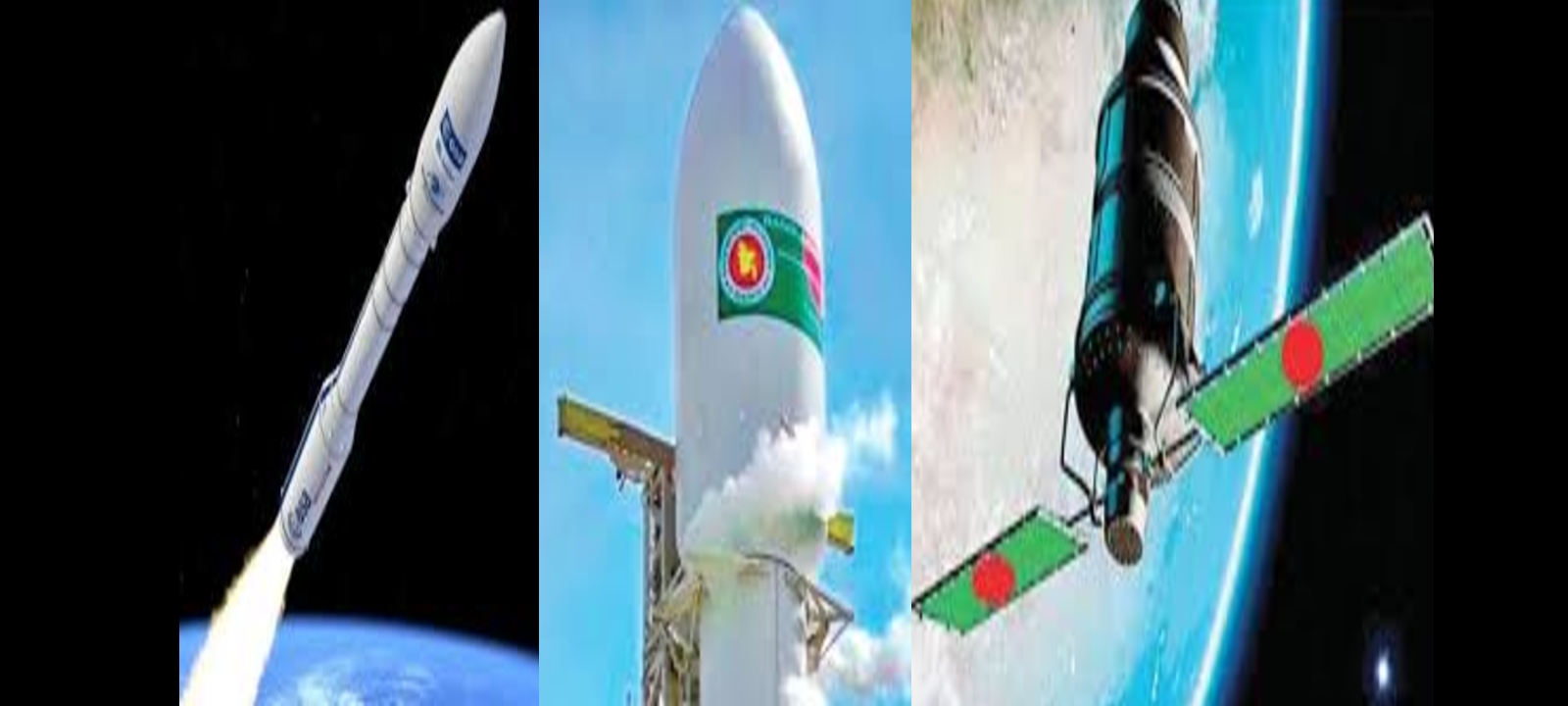 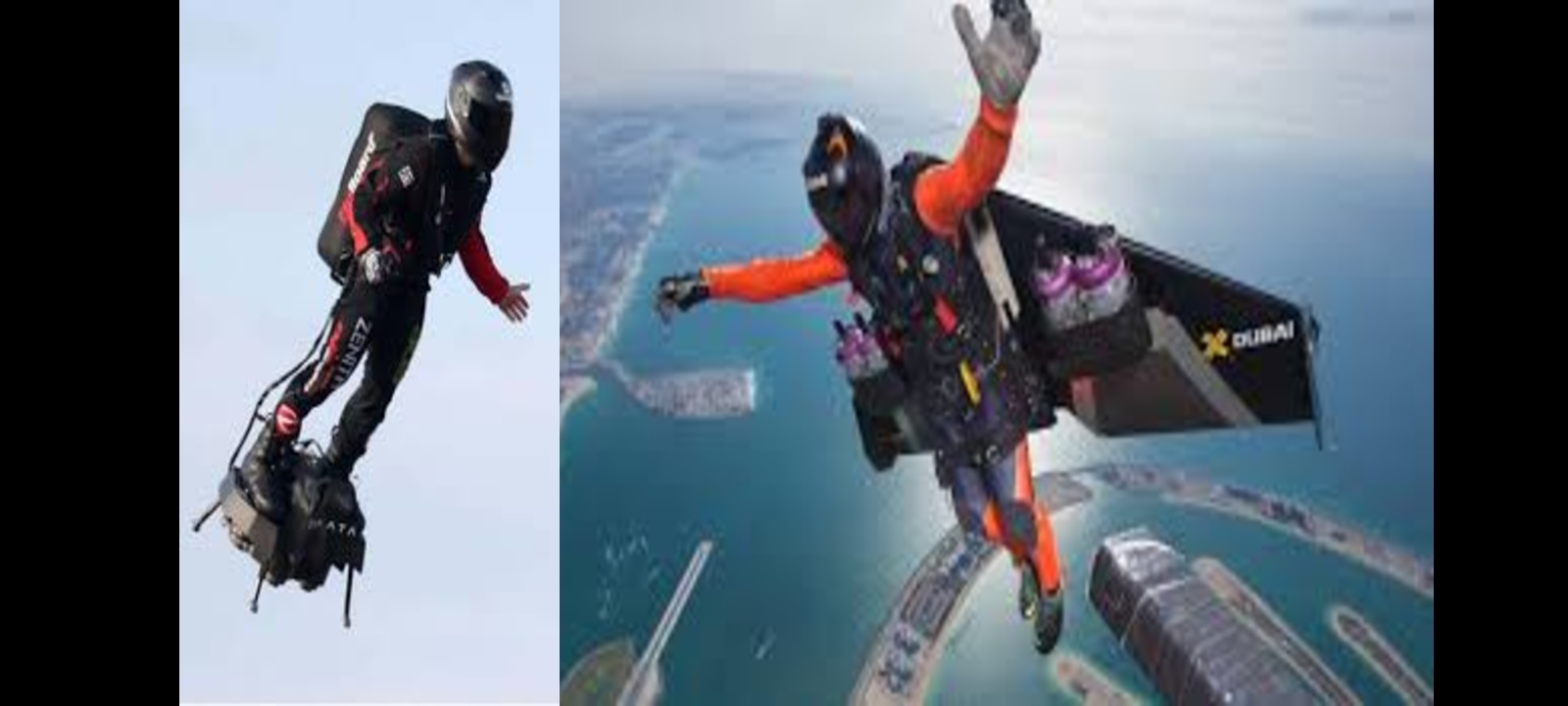 প্রিয় শিক্ষার্থীবৃন্দ,
🚀 আমরা যে ছবিগুলো দেখতে পেলাম তার মধ্যে কোনগুলো প্রত্যাশিত এবং কোনগুলো অপ্রত্যাশিত তার উপর মতামত দাও।

       কোনগুলো আমরা চাই এবং কোনগুলো আমরা চাই না
ভবিষ্যৎ নিয়ে  নিজ কল্পনায় তোমরা একটা ছোট গল্প তৈরি কর।

যা হতে পারে –
ছবি/রচনা/গান/ কবিতা  ইত্যাদির মাধ্যমে।
তোমার গল্পের আলোকে নিচের প্রশ্নের উত্তর দাওঃ

🔰এই ভবিষ্যৎ কি সম্ভব না অসম্ভব? 
🔰এই ভবিষ্যৎ কি প্রত্যাশিত নাকি অপ্রত্যাশিত?
বাড়ির কাজ
তোমার এলাকার প্রত্যাশিত ভবিষ্যৎ নিয়ে চিন্তা কর এবং ৪০ বছর পর তোমার এলাকা দেখতে কেমন হবে তার উপর মতামত লিখে আনবে।
সবাইকে অসংখ্য ধন্যবাদ
আল্লাহ হাফেজ